Benefits & Challenges of Asynchronous Team-Based Learning Approaches to Gray-Area Course ContentAmanda K. Burbage, PhDMedical & Health Professions Education, Eastern Virginia Medical School
Single Case Study Purpose
Course Design
Outcomes
Course overview to establish course expectations and convey TBL/IQL principles. Team norming activities including introduction, technology practice, formative team tasks, and Team Charter which documents team norms.
Data were organized into 4 categories reflective of the student and faculty experiences, related to TBL/IQL principles, and informative to future evolutions of this course design:
Faculty Competency
High pedagogical knowledge and technological comfort levels were necessary to design and facilitate the course. Faculty must have confidence in problem-solving issues related to student/team dynamics, content or process confusion, and technical malfunctions. 
Communication Clarity
Course assets simply conveyed complex information with written, spoken, and visual modalities of explanation. Messaging was consistent. Frequent check-ins on students, teams, and the class reduced student performance anxiety.  Just-in-time instruction and reminders facilitated timely dialogue.
Student Experience
Students began with skepticism about the process and activities, however, as the course progressed students gained confidence in the process and their learning. Attitudes towards topics which students perceived as relevant were more positive. Frustration with team dynamics were expressed on occasion but none raised to the level of faculty intervention.  Students conveyed appreciation for an opportunity to get to know teammates more personally. Students reported openness to using the design in their teaching practices and taking a course using a similar design in the future.
Student Performance
Greater awareness of breadth and depth of issues related to health professions education. 
Increased confidence in position taking for gray-area topics
Earned practically perfect scores on participatory-based activities
Improved scores consistently in performance-based assessments as a result of better issue identification, demonstration of perspective taking, writing clarity, and use of literature to support positions.
Future Course Iterations
The overall design functioned well and used TBL/IQL principles appropriately. Future considerations about increasing iRAT/tRAT iterations may be useful. Students suggested allowing for team selection rather than assignment, contrary to literature informing TBL team formation practices. Autonomy allowed teams to establish most norms, which resulted in frustration of their own creation, but no students reported wishing to sacrifice autonomy to remove those frustrations. Two norms that will likely be changed are (1) to require use of LMS for team conversations rather than non-LMS platforms such as group text, and (2) to disallow synchronous meetings for routine team activities.
The objective of this session is to describe the approach of one faculty member in combining aspects of Team Based Learning (TBL) and Inquiry Based Learning (IQL) to implement a bespoke approach to asynchronous course design for subjective course content. This innovation is relevant within the current climate of increased demand for online learning opportunities able to reach diverse audiences which may not be participating in traditional learning schedules or settings.
Entirely asynchronously, all members propose a current event. Teams selects one to explore. Each team member selects a discussion-based role (administrator, faculty, funder, student, community stakeholder, etc.). Discussions about the issue lead to one team member drafting a memo or letter to the editor to convey a stance. Draft document shared, peer reviewed, and continued issue discussion. Final paper submitted reviewable by all students. Iterative 2-week rounds repeated 5 times with self & peer assessments at the midpoint and end.
Literature Review
TBL is an active learning and small group instructional strategy using individual and team readiness activities receiving immediate feedback. TBL is easily assessed in face-to-face settings with “objective” course content (clear correct responses or best choices) (Parmalee et al., 2012). 
Less understood are the ways TBL could be conducted in asynchronous learning environments and how the model can be modified for “subjective” or gray-area course content such as current issues in medical and health professions education. 
To convert TBL online the course context, including collaboration methods and the space/time of the online course, must dominate design choices. Instructors consider what data are used to determine TBL model efficacy and how students will demonstrate engagement and learning (Dorneich et al., 2021). 
Little research is available to address TBL in subjective contexts, therefore this innovation project used a theoretically similar pedagogical approach, IQL, to promote activities of formulating questions, hypothesizing, investigating, and testing in issue-based discussion (Pedaste et al., 2015).
Focus issue (Internationalization of Higher Education) class-wide discussion with original or response contributions. Individual work within the focus issue related to research interests or professional experiences: academic poster, research proposal, focused literature review, etc.
Data Collection & Analysis
Coded notes from consultation meetings. Three design phases in Blackboard LMS, screen captured, annotated, and coded.
Context
Team communication in LMS, written and recorded. Drafts and final position statement documents. Self and peer assessment at the end of round 3 and 5 using confidential form and summarized report for teams and team members. Self-reflection journal. Individual and team grades. Course-specific survey on TBL/IQL experiences, and EVMS course evaluation.
Eastern Virginia Medical School is a mid-Atlantic community-based medical and health professions graduate school. The Medical and Health Professions Education program offers certificate, master’s, and doctoral credentials in a fully asynchronous format. MHPE 614/814: Current Issues in Higher Education is a required course for master's students, and doctoral students in the Higher Education concentration. Course objectives include questioning personal assumptions, considering multiple points of view, and connecting historical and current global issues to medical and health professions education.
References
Technology
Dorneich, M. C., O'Dwyer, B., Dolowitz, A. R., Styron, J. L., & Grogan, J. (2021). Application exercise design for team‐based learning in online courses. New Directions for Teaching and Learning, 2021(165), 41-52. 
Parmelee, D., Michaelsen, L. K., Cook, S., & Hudes, P. D. (2012). Team-based learning: A practical guide: AMEE guide no. 65. Medical Teacher, 34(5), e275-e287. 
Pedaste, M., Mäeots, M., Siiman, L. A., De Jong, T., Van Riesen, S. A., Kamp, E. T., Manoli, C. C., Zacharia, Z. C., & Tsourlidaki, E. (2015). Phases of inquiry-based learning: Definitions and the inquiry cycle. Educational research review, 14, 47-61.
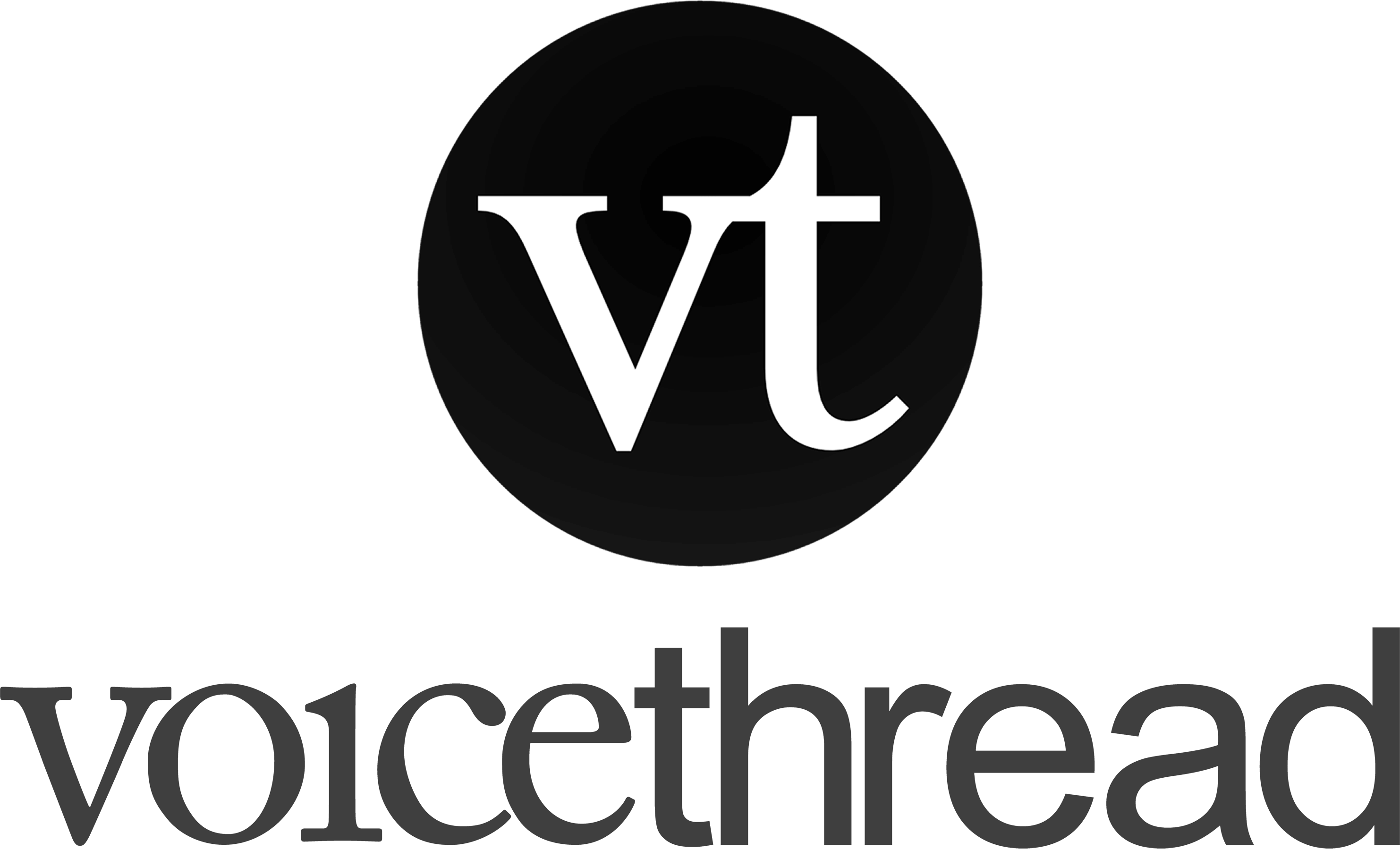 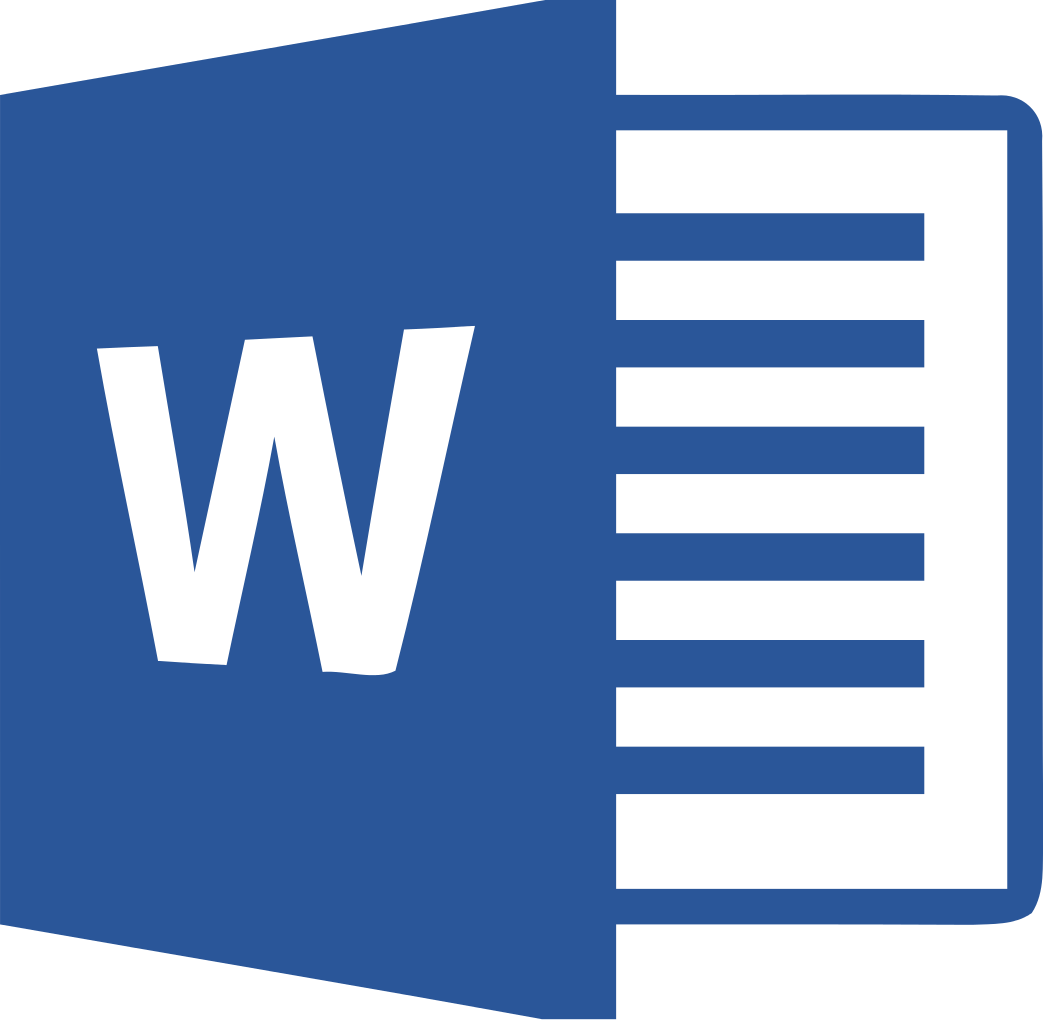 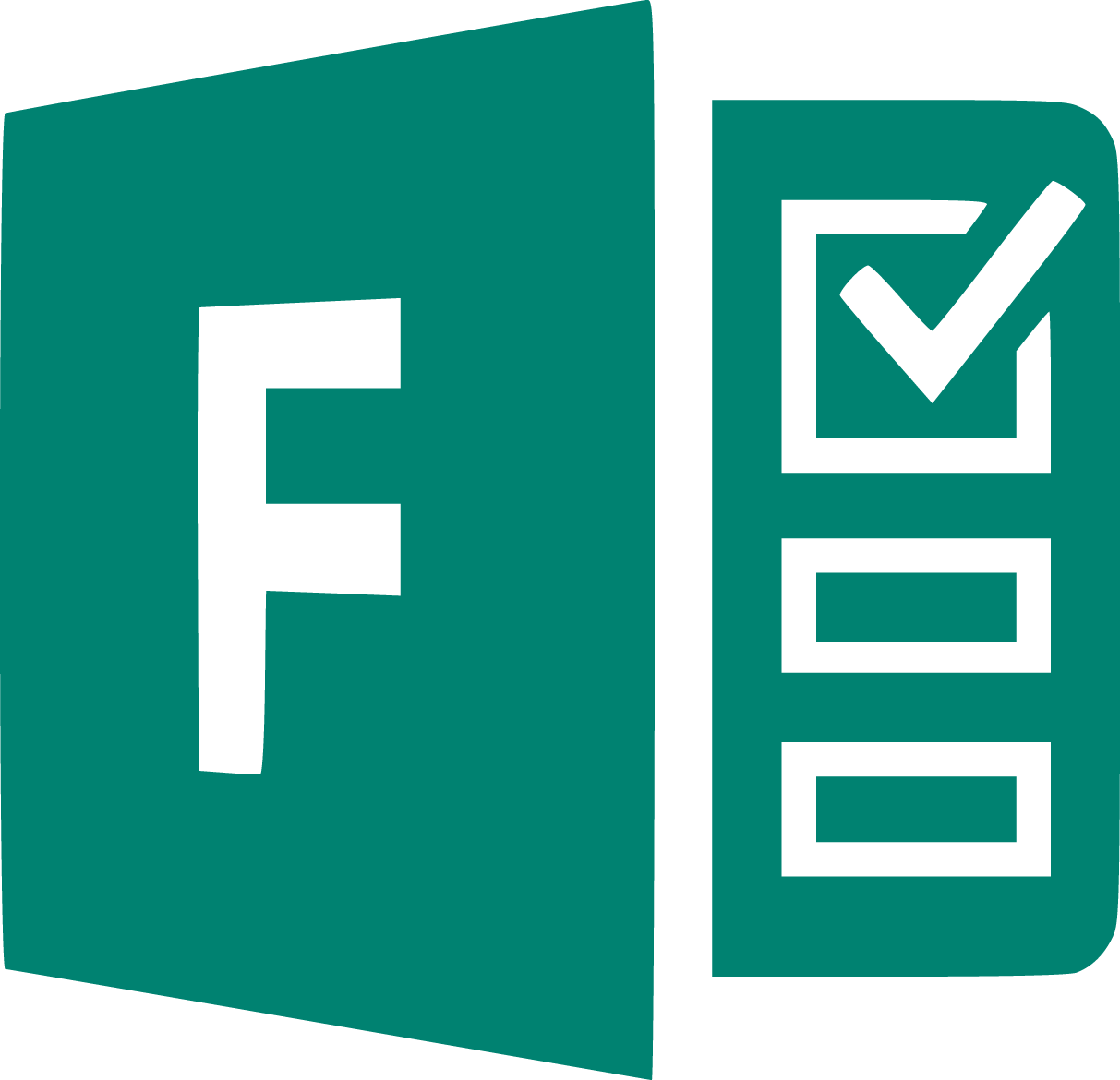 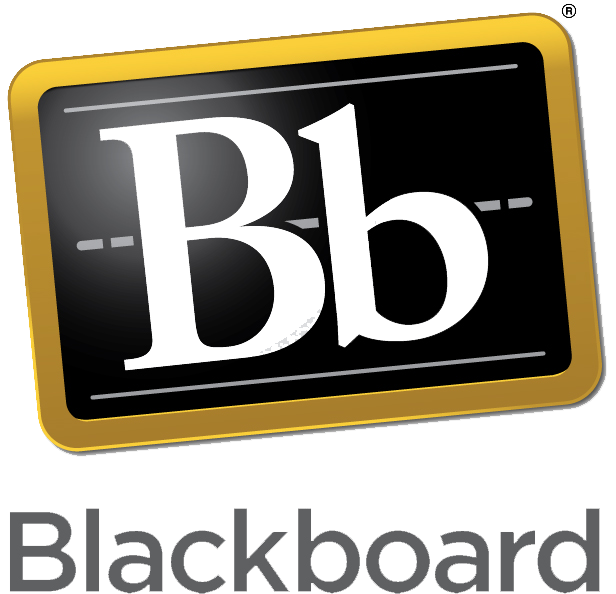 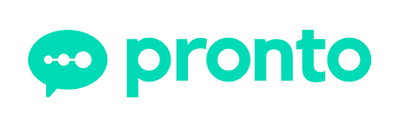 Single Case Study Purpose
The objective of this session is to describe the approach of one faculty member in combining aspects of Team Based Learning (TBL) and Inquiry Based Learning (IQL) to implement a bespoke approach to asynchronous course design for subjective course content. This innovation is relevant within the current climate of increased demand for online learning opportunities able to reach diverse audiences which may not be participating in traditional learning schedules or settings.
Literature Review
TBL is an active learning and small group instructional strategy using individual and team readiness activities receiving immediate feedback. TBL is easily assessed in face-to-face settings with “objective” course content (clear correct responses or best choices) (Parmalee et al., 2012). 
Less understood are the ways TBL could be conducted in asynchronous learning environments and how the model can be modified for “subjective” or gray-area course content such as current issues in medical and health professions education. 
To convert TBL online the course context, including collaboration methods and the space/time of the online course, must dominate design choices. Instructors consider what data are used to determine TBL model efficacy and how students will demonstrate engagement and learning (Dorneich et al., 2021). 
Little research is available to address TBL in subjective contexts, therefore this innovation project used a theoretically similar pedagogical approach, IQL, to promote activities of formulating questions, hypothesizing, investigating, and testing in issue-based discussion (Pedaste et al., 2015).
Context
Eastern Virginia Medical School is a mid-Atlantic community-based medical and health professions graduate school. The Medical and Health Professions Education program offers certificate, master’s, and doctoral credentials in a fully asynchronous format. MHPE 614/814: Current Issues in Higher Education is a required course for master's students, and doctoral students in the Higher Education concentration. Course objectives include questioning personal assumptions, considering multiple points of view, and connecting historical and current global issues to medical and health professions education.
Course Design
Course overview to establish course expectations and convey TBL/IQL principles. Team norming activities including introduction, technology practice, formative team tasks, and Team Charter which documents team norms.
Entirely asynchronously, all members propose a current event. Teams selects one to explore. Each team member selects a discussion-based role (administrator, faculty, funder, student, community stakeholder, etc.). Discussions about the issue lead to one team member drafting a memo or letter to the editor to convey a stance. Draft document shared, peer reviewed, and continued issue discussion. Final paper submitted reviewable by all students. Iterative 2-week rounds repeated 5 times with self & peer assessments at the midpoint and end.
Focus issue (Internationalization of Higher Education) class-wide discussion with original or response contributions. Individual work within the focus issue related to research interests or professional experiences: academic poster, research proposal, focused literature review, etc.
Data Collection & Analysis
Coded notes from consultation meetings. Three design phases in Blackboard LMS, screen captured, annotated, and coded.
Team communication in LMS, written and recorded. Drafts and final position statement documents. Self and peer assessment at the end of round 3 and 5 using confidential form and summarized report for teams and team members. Self-reflection journal. Individual and team grades. Course-specific survey on TBL/IQL experiences, and EVMS course evaluation.
Technology
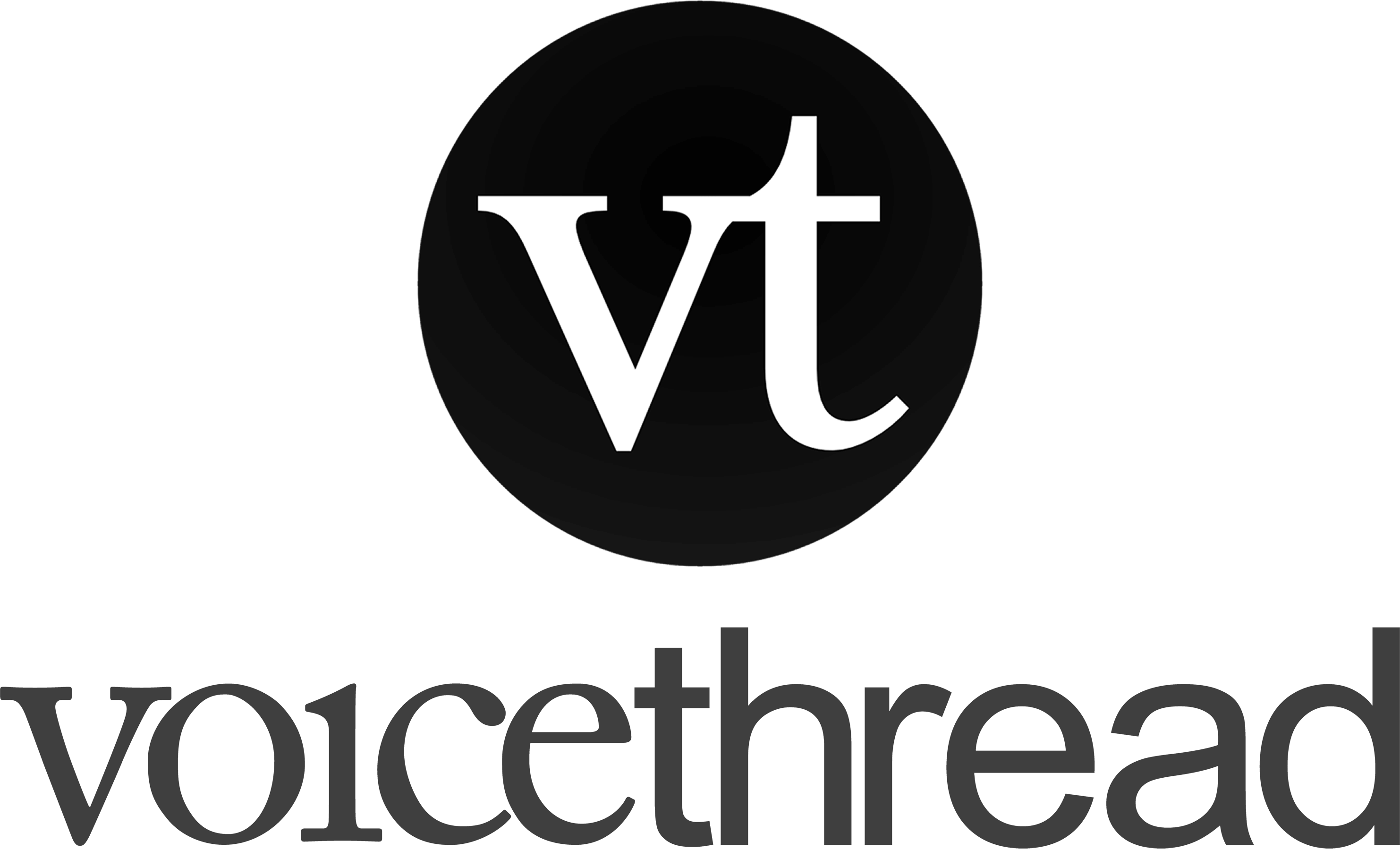 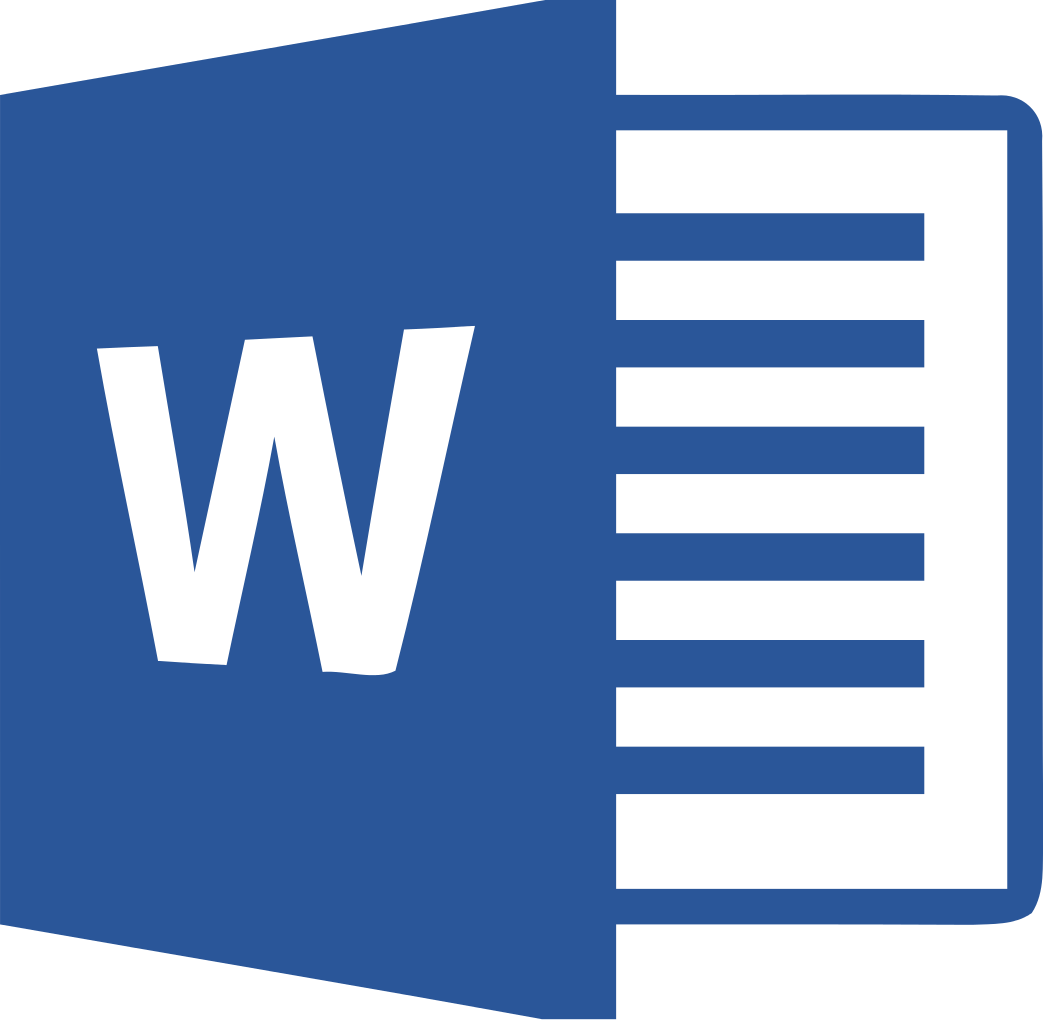 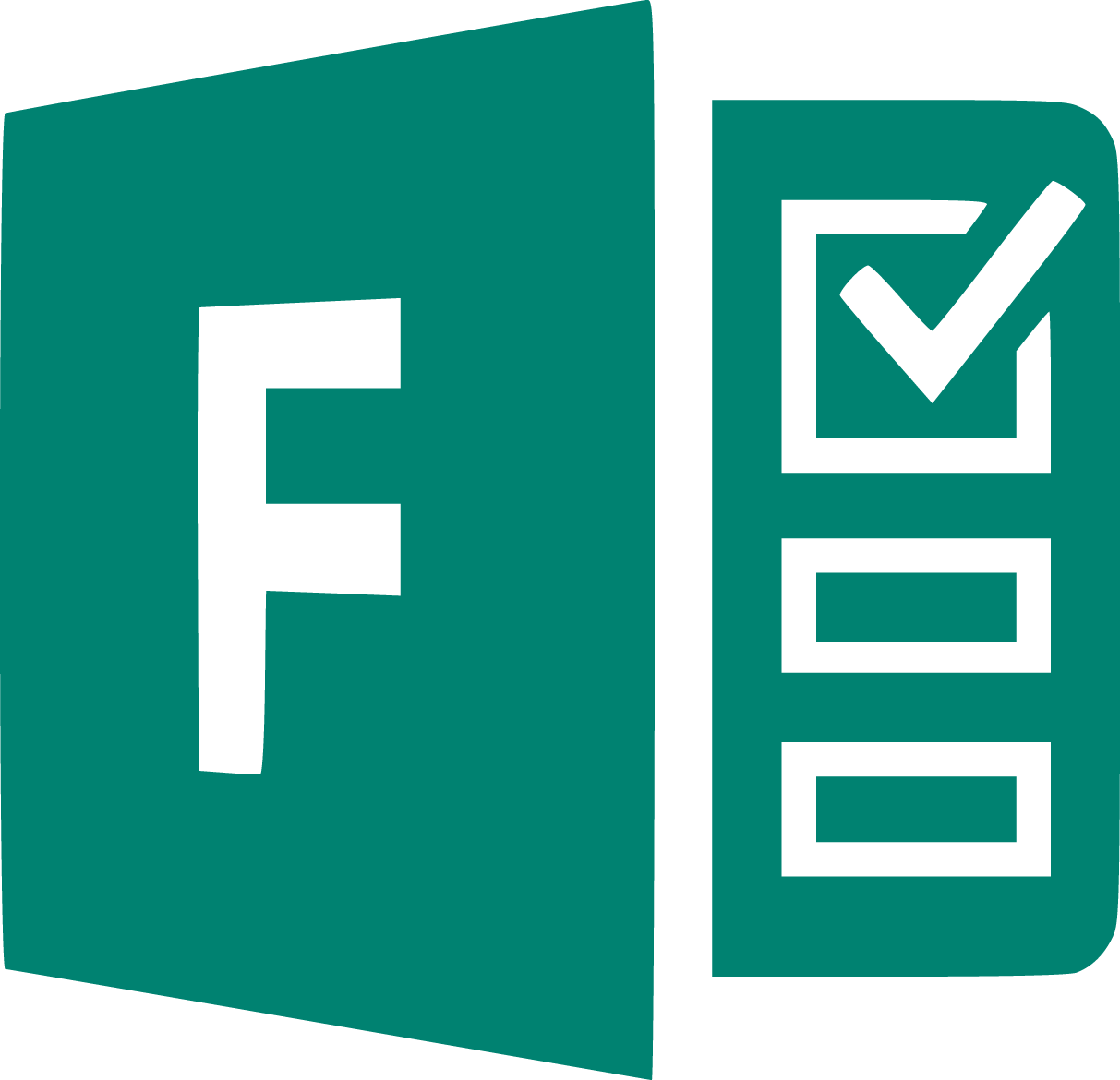 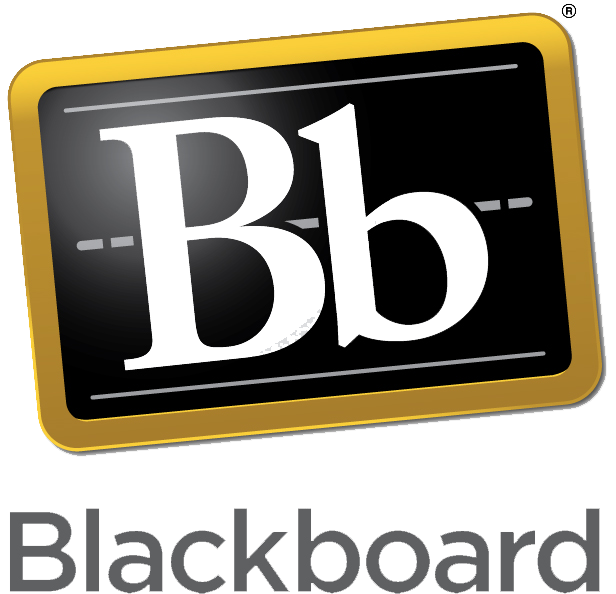 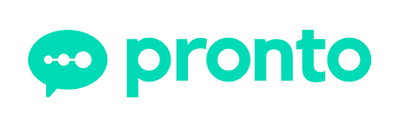 Outcomes & Next Steps
Faculty Competency
High pedagogical knowledge and technological comfort levels were necessary to design and facilitate the course. Faculty must have confidence in problem-solving issues related to student/team dynamics, content or process confusion, and technical malfunctions. 
Communication Clarity
Course assets simply conveyed complex information with written, spoken, and visual modalities of explanation. Messaging was consistent. Frequent check-ins on students, teams, and the class reduced student performance anxiety.  Just-in-time instruction and reminders facilitated timely dialogue.
Student Experience
Students began with skepticism about the process and activities, however, as the course progressed students gained confidence in the process and their learning. Attitudes towards topics which students perceived as relevant were more positive. Frustration with team dynamics were expressed on occasion but none raised to the level of faculty intervention.  Students conveyed appreciation for an opportunity to get to know teammates more personally. Students reported openness to using the design in their teaching practices and taking a course using a similar design in the future.
Student Performance
Greater awareness of breadth and depth of issues related to health professions education. 
Increased confidence in position taking for gray-area topics
Earned practically perfect scores on participatory-based activities
Improved scores consistently in performance-based assessments as a result of better issue identification, demonstration of perspective taking, writing clarity, and use of literature to support positions.
Future Course Iterations
The overall design functioned well and used TBL/IQL principles appropriately. Future considerations about increasing iRAT/tRAT iterations may be useful. Students suggested allowing for team selection rather than assignment, contrary to literature informing TBL team formation practices. Autonomy allowed teams to establish most norms, which resulted in frustration of their own creation, but no students reported wishing to sacrifice autonomy to remove those frustrations. Two norms that will likely be changed are (1) to require use of LMS for team conversations rather than non-LMS platforms such as group text, and (2) to disallow synchronous meetings for routine team activities.
Benefits & Challenges of Asynchronous Team-Based Learning Approaches to Gray-Area Course ContentAmanda K. Burbage, PhDMedical & Health Professions Education, Eastern Virginia Medical School
Single Case Study Purpose
Course Design
Outcomes
Course overview to establish course expectations and convey TBL/IQL principles. Team norming activities including introduction, technology practice, formative team tasks, and Team Charter which documents team norms.
Data were organized into 4 categories reflective of the student and faculty experiences, related to TBL/IQL principles, and informative to future evolutions of this course design:
Faculty Competency
High pedagogical knowledge and technological comfort levels were necessary to design and facilitate the course. Faculty must have confidence in problem-solving issues related to student/team dynamics, content or process confusion, and technical malfunctions. 
Communication Clarity
Course assets simply conveyed complex information with written, spoken, and visual modalities of explanation. Messaging was consistent. Frequent check-ins on students, teams, and the class reduced student performance anxiety.  Just-in-time instruction and reminders facilitated timely dialogue.
Student Experience
Students began with skepticism about the process and activities, however, as the course progressed students gained confidence in the process and their learning. Attitudes towards topics which students perceived as relevant were more positive. Frustration with team dynamics were expressed on occasion but none raised to the level of faculty intervention.  Students conveyed appreciation for an opportunity to get to know teammates more personally. Students reported openness to using the design in their teaching practices and taking a course using a similar design in the future.
Student Performance
Greater awareness of breadth and depth of issues related to health professions education. 
Increased confidence in position taking for gray-area topics
Earned practically perfect scores on participatory-based activities
Improved scores consistently in performance-based assessments as a result of better issue identification, demonstration of perspective taking, writing clarity, and use of literature to support positions.
Future Course Iterations
The overall design functioned well and used TBL/IQL principles appropriately. Future considerations about increasing iRAT/tRAT iterations may be useful. Students suggested allowing for team selection rather than assignment, contrary to literature informing TBL team formation practices. Autonomy allowed teams to establish most norms, which resulted in frustration of their own creation, but no students reported wishing to sacrifice autonomy to remove those frustrations. Two norms that will likely be changed are (1) to require use of LMS for team conversations rather than non-LMS platforms such as group text, and (2) to disallow synchronous meetings for routine team activities.
The objective of this session is to describe the approach of one faculty member in combining aspects of Team Based Learning (TBL) and Inquiry Based Learning (IQL) to implement a bespoke approach to asynchronous course design for subjective course content. This innovation is relevant within the current climate of increased demand for online learning opportunities able to reach diverse audiences which may not be participating in traditional learning schedules or settings.
Entirely asynchronously, all members propose a current event. Teams selects one to explore. Each team member selects a discussion-based role (administrator, faculty, funder, student, community stakeholder, etc.). Discussions about the issue lead to one team member drafting a memo or letter to the editor to convey a stance. Draft document shared, peer reviewed, and continued issue discussion. Final paper submitted reviewable by all students. Iterative 2-week rounds repeated 5 times with self & peer assessments at the midpoint and end.
Literature Review
TBL is an active learning and small group instructional strategy using individual and team readiness activities receiving immediate feedback. TBL is easily assessed in face-to-face settings with “objective” course content (clear correct responses or best choices) (Parmalee et al., 2012). 
Less understood are the ways TBL could be conducted in asynchronous learning environments and how the model can be modified for “subjective” or gray-area course content such as current issues in medical and health professions education. 
To convert TBL online the course context, including collaboration methods and the space/time of the online course, must dominate design choices. Instructors consider what data are used to determine TBL model efficacy and how students will demonstrate engagement and learning (Dorneich et al., 2021). 
Little research is available to address TBL in subjective contexts, therefore this innovation project used a theoretically similar pedagogical approach, IQL, to promote activities of formulating questions, hypothesizing, investigating, and testing in issue-based discussion (Pedaste et al., 2015).
Focus issue (Internationalization of Higher Education) class-wide discussion with original or response contributions. Individual work within the focus issue related to research interests or professional experiences: academic poster, research proposal, focused literature review, etc.
Data Collection & Analysis
Coded notes from consultation meetings. Three design phases in Blackboard LMS, screen captured, annotated, and coded.
Context
Team communication in LMS, written and recorded. Drafts and final position statement documents. Self and peer assessment at the end of round 3 and 5 using confidential form and summarized report for teams and team members. Self-reflection journal. Individual and team grades. Course-specific survey on TBL/IQL experiences, and EVMS course evaluation.
Eastern Virginia Medical School is a mid-Atlantic community-based medical and health professions graduate school. The Medical and Health Professions Education program offers certificate, master’s, and doctoral credentials in a fully asynchronous format. MHPE 614/814: Current Issues in Higher Education is a required course for master's students, and doctoral students in the Higher Education concentration. Course objectives include questioning personal assumptions, considering multiple points of view, and connecting historical and current global issues to medical and health professions education.
References
Technology
Dorneich, M. C., O'Dwyer, B., Dolowitz, A. R., Styron, J. L., & Grogan, J. (2021). Application exercise design for team‐based learning in online courses. New Directions for Teaching and Learning, 2021(165), 41-52. 
Parmelee, D., Michaelsen, L. K., Cook, S., & Hudes, P. D. (2012). Team-based learning: A practical guide: AMEE guide no. 65. Medical Teacher, 34(5), e275-e287. 
Pedaste, M., Mäeots, M., Siiman, L. A., De Jong, T., Van Riesen, S. A., Kamp, E. T., Manoli, C. C., Zacharia, Z. C., & Tsourlidaki, E. (2015). Phases of inquiry-based learning: Definitions and the inquiry cycle. Educational research review, 14, 47-61.
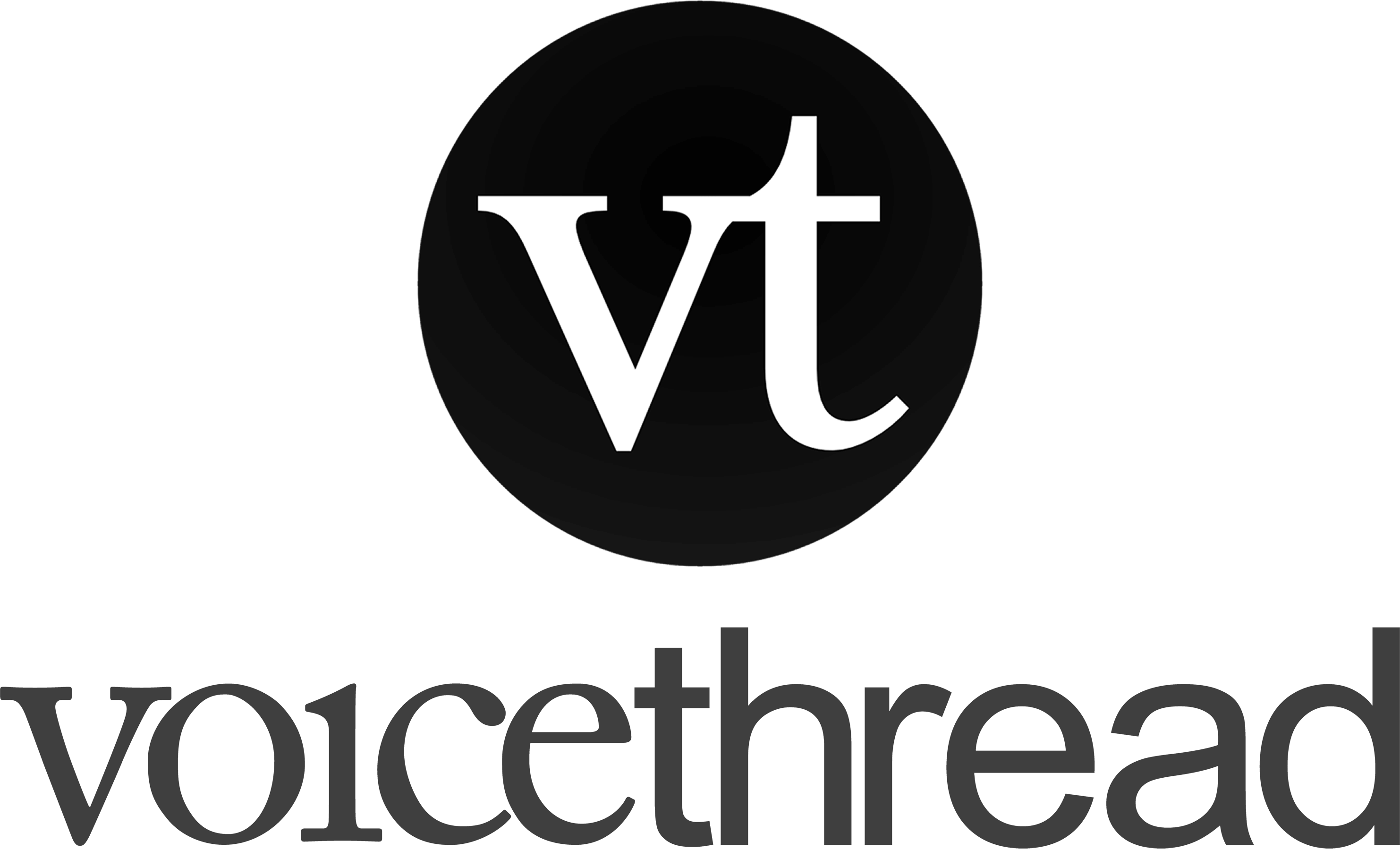 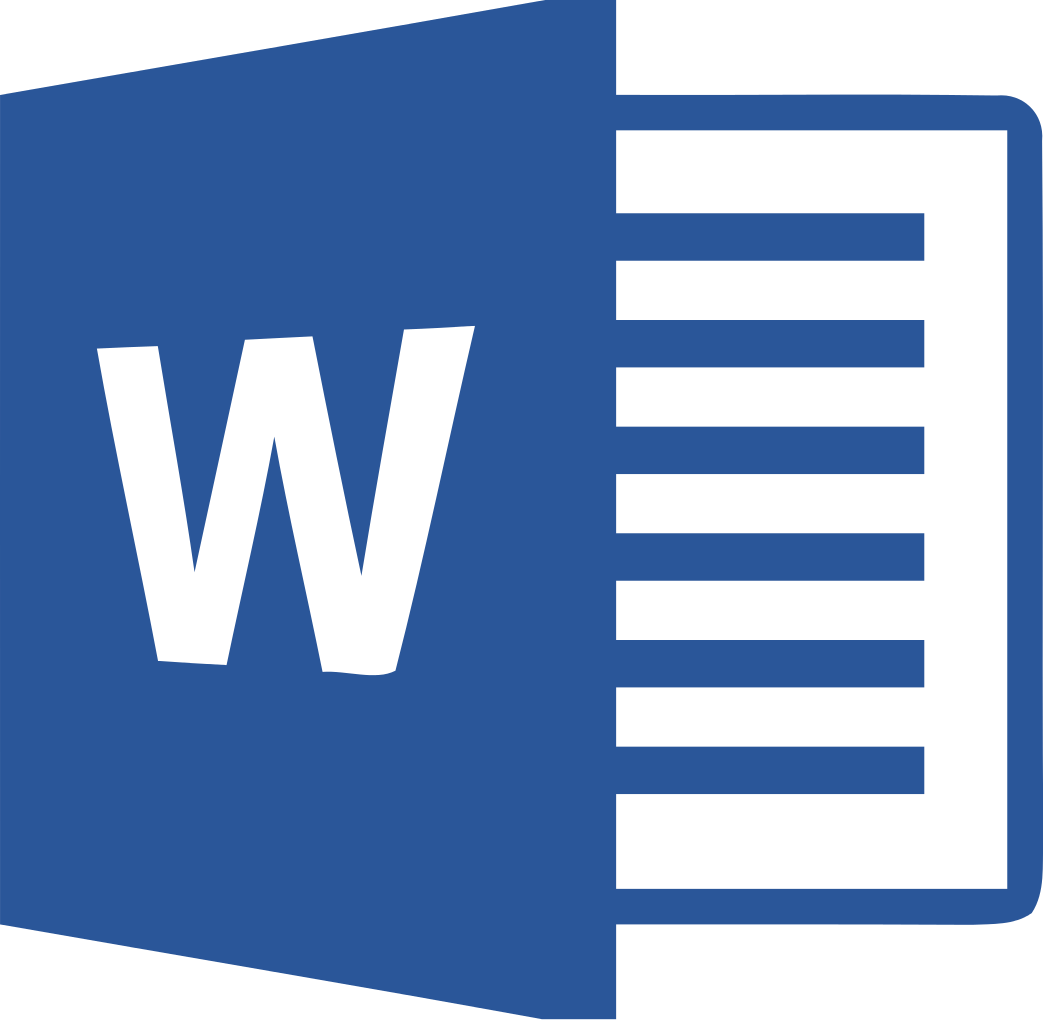 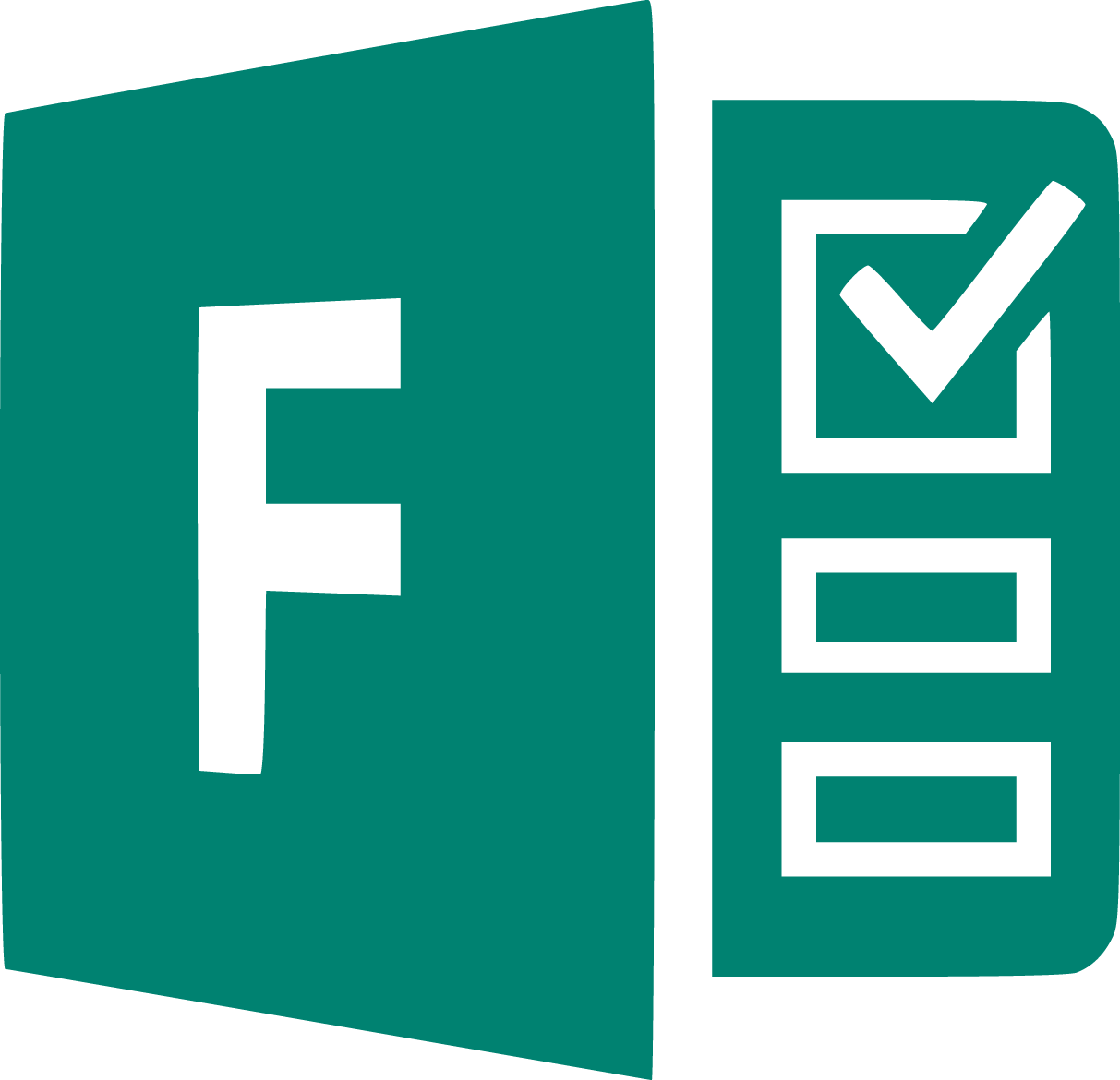 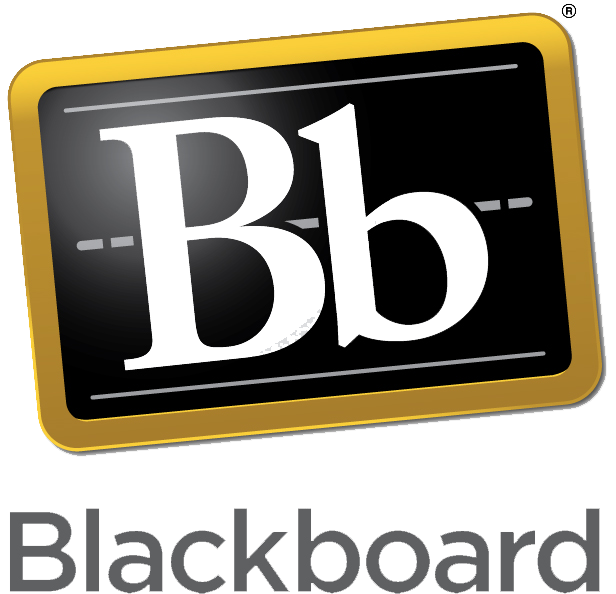 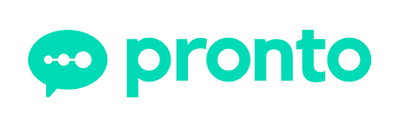